46-3
These materials are by the Kongki Ka Project and are made available to you under the terms of the Creative Commons Attribution ShareAlike license 4.0.
You have permission to share and redistribute these materials in any format and to make reasonable revisions and adaptations of this translation, provided that:
You include the above licence and source information.
If you redistribute these materials or create derivatives, you must distribute your contributions under the same license as the original.
 
The Holy Bible, Berean Standard Bible, BSB is produced in cooperation with Bible Hub, Discovery Bible, OpenBible.com, and the Berean Bible Translation Committee. This text of God's Word has been dedicated to the public domain.
Tibetan text is from the Central Tibetan Bible translation by Central Asia Publishing. Used by permission
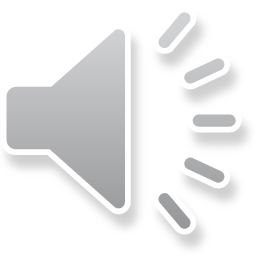 [Speaker Notes: Checked Kham
46 Ascention & Pentacost
1. Great Commission/Ascension - Acts 1:1-8; Matthew 28:18-20; Acts 1:9-11 (Left
Top)
2. Receiving Holy Spirit - Acts 2:1-4 (Right Top)
3. Peter Addresses the crowd - Acts 2:5-41 (Right Bottom)
4. Community of Believers - Acts 2:42-47 (Left Bottom)]
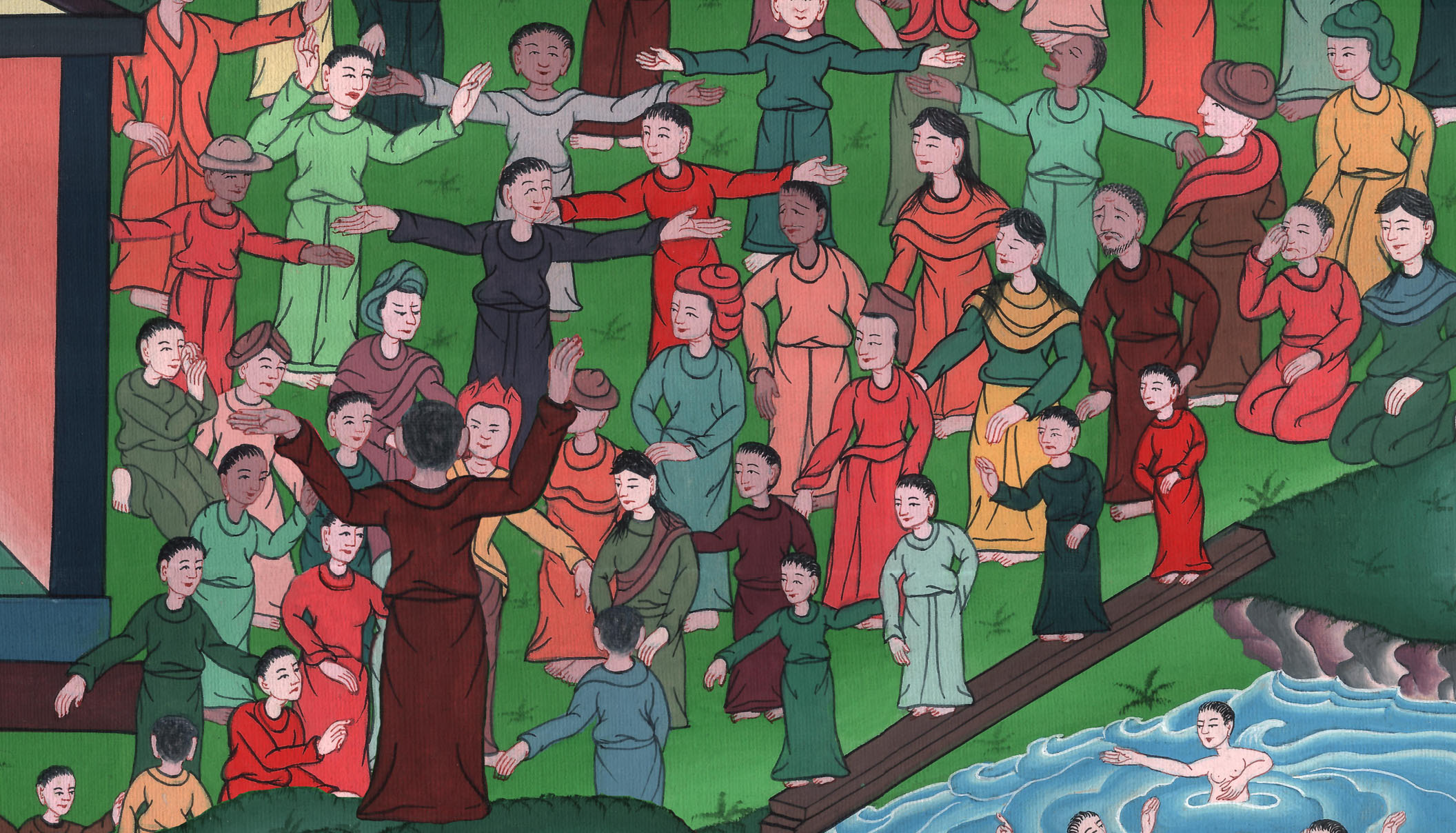 མཛད་པ 2
སྐུ་ཚབ་པེ་ཏྲོས་ཆོས་བསྒྲགས་པ།
མཛད་པ 2
སྐུ་ཚབ་པེ་ཏྲོས་ཆོས་བསྒྲགས་པ།
3. Peter Addresses the crowd - Acts 2:22-41
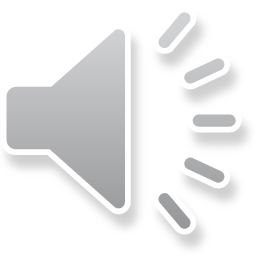 [Speaker Notes: 46 Ascention & Pentacost
1. Great Commission/Ascension - Acts 1:1-8; Matthew 28:18-20; Acts 1:9-11 (Left
Top)
2. Receiving Holy Spirit - Acts 2:1-4 (Right Top)
3. Peter Addresses the crowd - Acts 2:5-41 (Right Bottom)
4. Community of Believers - Acts 2:42-47 (Left Bottom)]
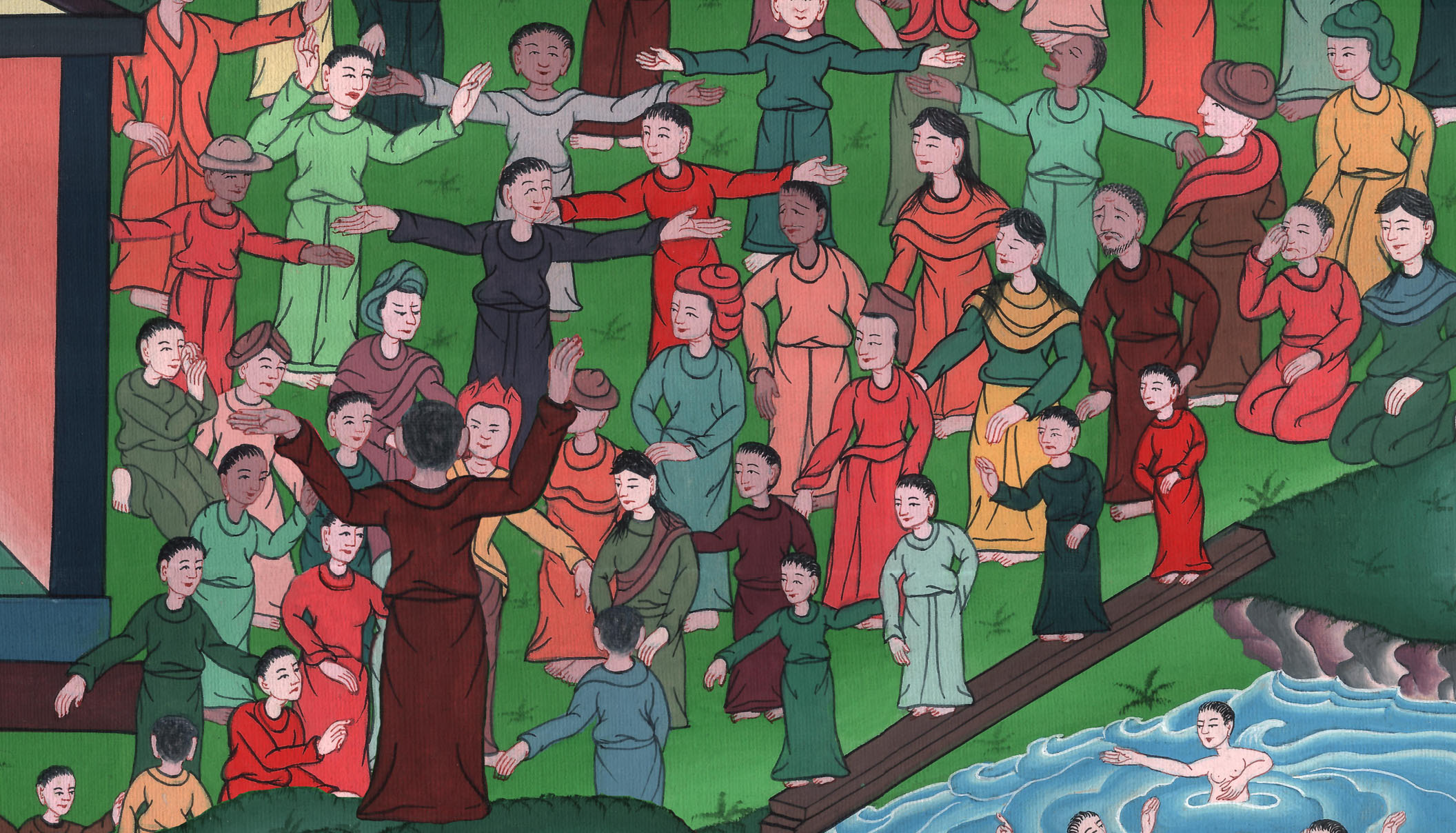 མཛད་པ 2
སྐུ་ཚབ་པེ་ཏྲོས་ཆོས་བསྒྲགས་པ།
This work is licensed under a Creative Commons Attribution-ShareAlike 4.0 International License
22ཀྱེ་ཡི་སི་ར་ཨེལ་པ་རྣམས། ངའི་གཏམ་ལ་ཉོན་ཅིག ཁྱེད་ཀྱིས་ཤེས་གསལ་ལྟར་ཁྱེད་ཚོའི་དཀྱིལ་ལ་ན་ཙ་རེལ་པ་ཡེ་ཤུས་ནུས་མཐུ་ལྡན་པའི་མཛད་པ་དང༌། ངོ་མཚར་ཅན་གྱི་དོན། གྲུབ་རྟགས་བཅས་མཛད། དཀོན་མཆོག་གིས་དེའི་སྒོ་ནས་གཙོ་བོ་ཡེ་ཤུ་ནི་ཁོང་གིས་མངགས་པ་ཡིན་པ་གསལ་པོར་བསྟན།
(Apostle Peter continues teaching)
22Men of Israel, listen to this message: Jesus of Nazareth was a man certified by God to you by miracles, wonders, and signs, which God did among you through Him, as you yourselves know.
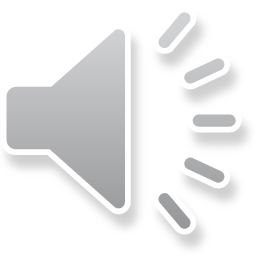 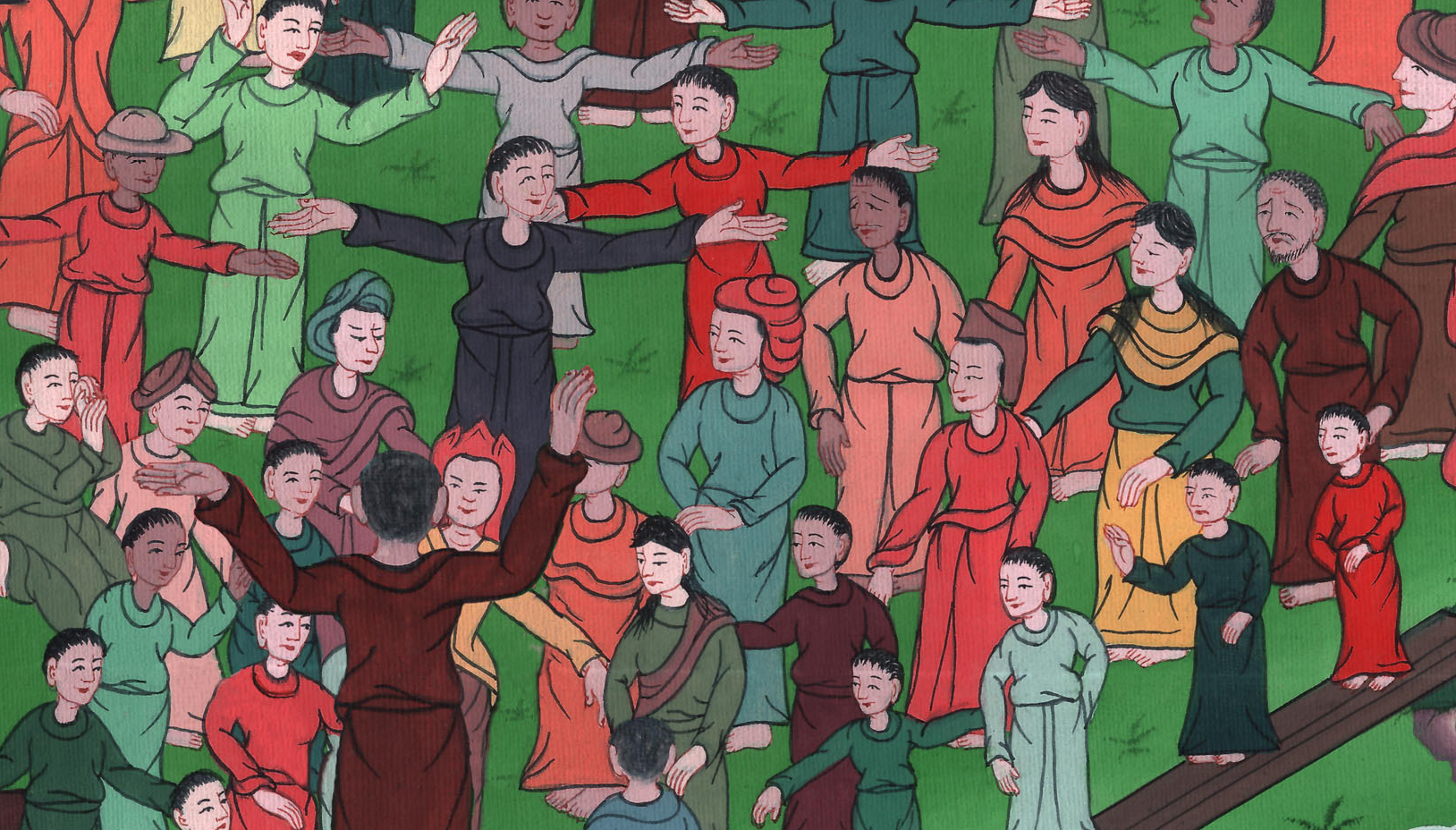 མཛད་པ 2:22
23དེ་ཡང་ཁོང་ནི་དཀོན་མཆོག་གི་དགོངས་པ་དང་སྔོན་དུ་མཁྱེན་པ་ལྟར་ཁྱོད་རྣམས་ལ་གཏད་དེ། ཁྱོད་ཀྱིས་ཆོས་ཁྲིམས་མེད་པ་རྣམས་ཀྱི་ལག་པའི་སྒོ་ནས་རྒྱང་ཤིང་སྒང་ལ་གཟེར་བརྒྱབ་སྟེ་བཀྲོངས་སུ་བཅུག་ཀྱང༌།
23He was delivered up by God’s set plan and foreknowledge, and you, by the hands of the lawless, put Him to death by nailing Him to the cross.
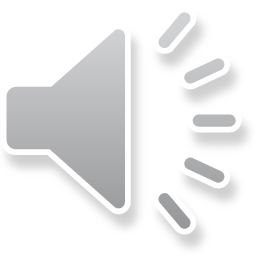 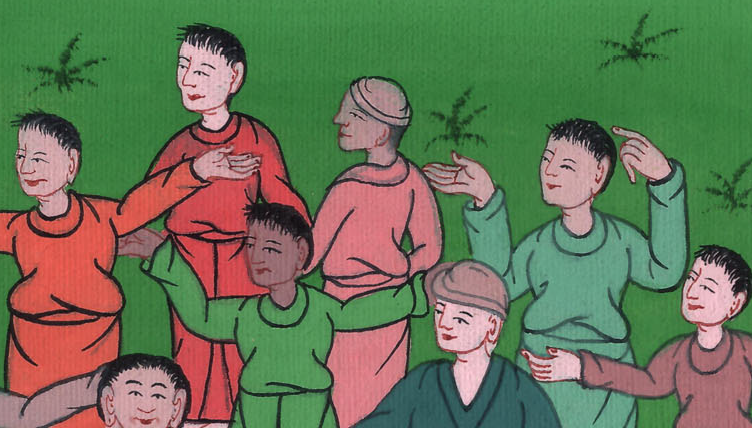 མཛད་པ 2:23
24འཆི་བའི་སྡུག་བསྔལ་ལས་སྒྲོལ་བར་མཛད་ནས་དཀོན་མཆོག་གིས་ཁོང་བསླངས། གང་ལགས་ཤེ་ན། འཆི་བའི་དབང་གིས་ཁོང་འཛིན་མི་སྲིད།
24But God raised Him from the dead, releasing Him from the agony of death, because it was impossible for Him to be held in its clutches.
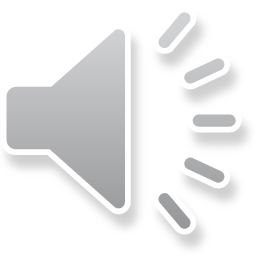 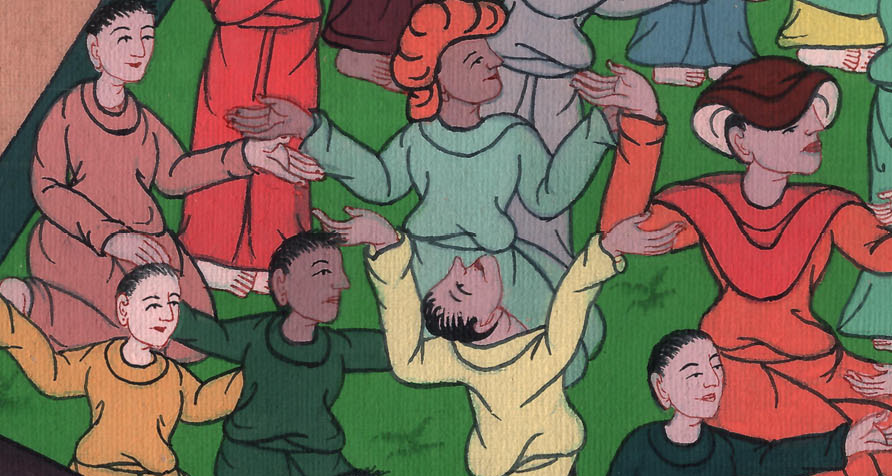 མཛད་པ 2:24
25དེའི་ཕྱིར་རྒྱལ་པོ་དཱ་བིད་ཀྱིས་ཁོང་གི་སྐོར་ལ།
རྟག་ཏུ་གཙོ་བོ་ང་ཡི་མདུན་དུ་མཐོང༌། །
ཁོང་ནི་ང་ཡི་གཡས་སུ་བཞུགས་འགྱུར་བས། །
ང་ནི་གཡོ་མེད་བརྟན་པོར་གནས་པར་འགྱུར། །
25David says about Him:
‘I saw  the Lord always before me;
because He is at my right hand, I will not be shaken.
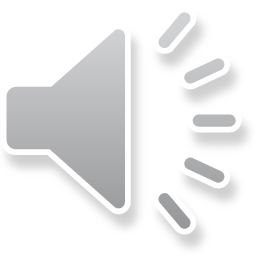 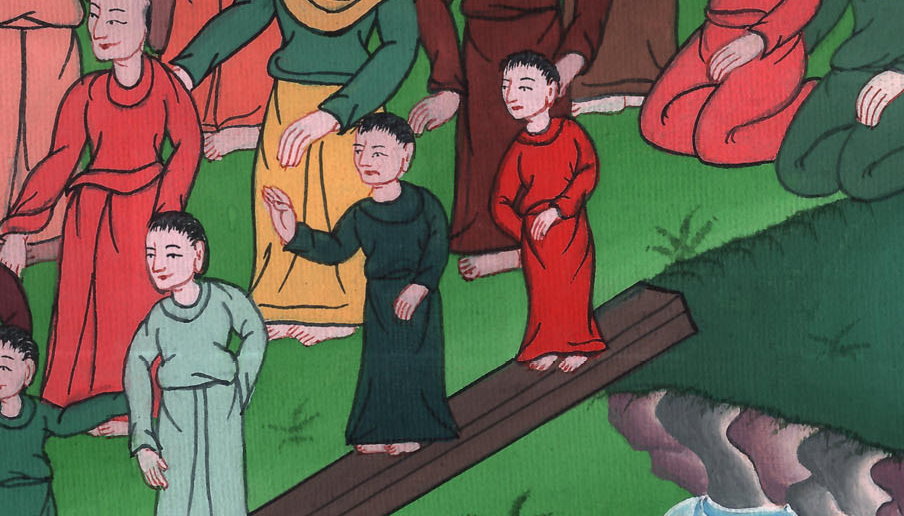 མཛད་པ 2:25
26དེར་བརྟེན་ངའི་སེམས་དགའ་ཞིང་ངག་ནས་བསྟོད། །
ང་ཡི་ལུས་ཀྱང་རེ་བའི་ནང་དུ་གནས། །
27ཁྱེད་ཀྱི་སྐྱེས་བུ་དམ་པ་མི་འཇིག་ལ། །
ངའི་སེམས་གཤིན་པོའི་གནས་སུ་དོར་མི་འགྱུར། །
26Therefore my heart is glad and my tongue rejoices;
my body also will dwell in hope,
27because You will not abandon my soul to Hades,
nor will You let Your Holy One see decay.
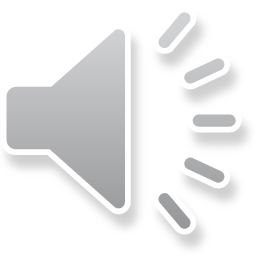 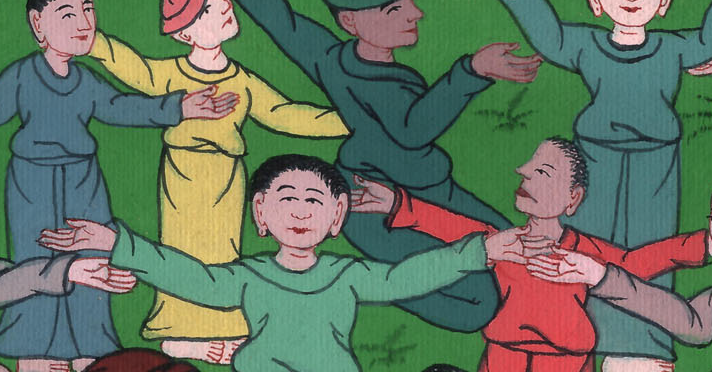 མཛད་པ 2:26,27
28ཁྱེད་ཀྱིས་ཚེ་ཡི་ལམ་ཁ་ང་ལ་བསྟན། །
མཉམ་དུ་འགྲོགས་པས་དགའ་སྤྲོ་ཁྱབ་པར་འགྱུར། །
ཞེས་གསུངས།
28You have made known to me the paths of life;
You will fill me with joy in Your presence.’
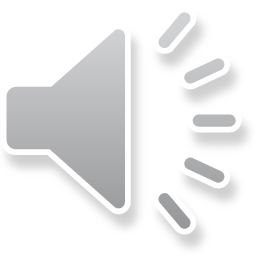 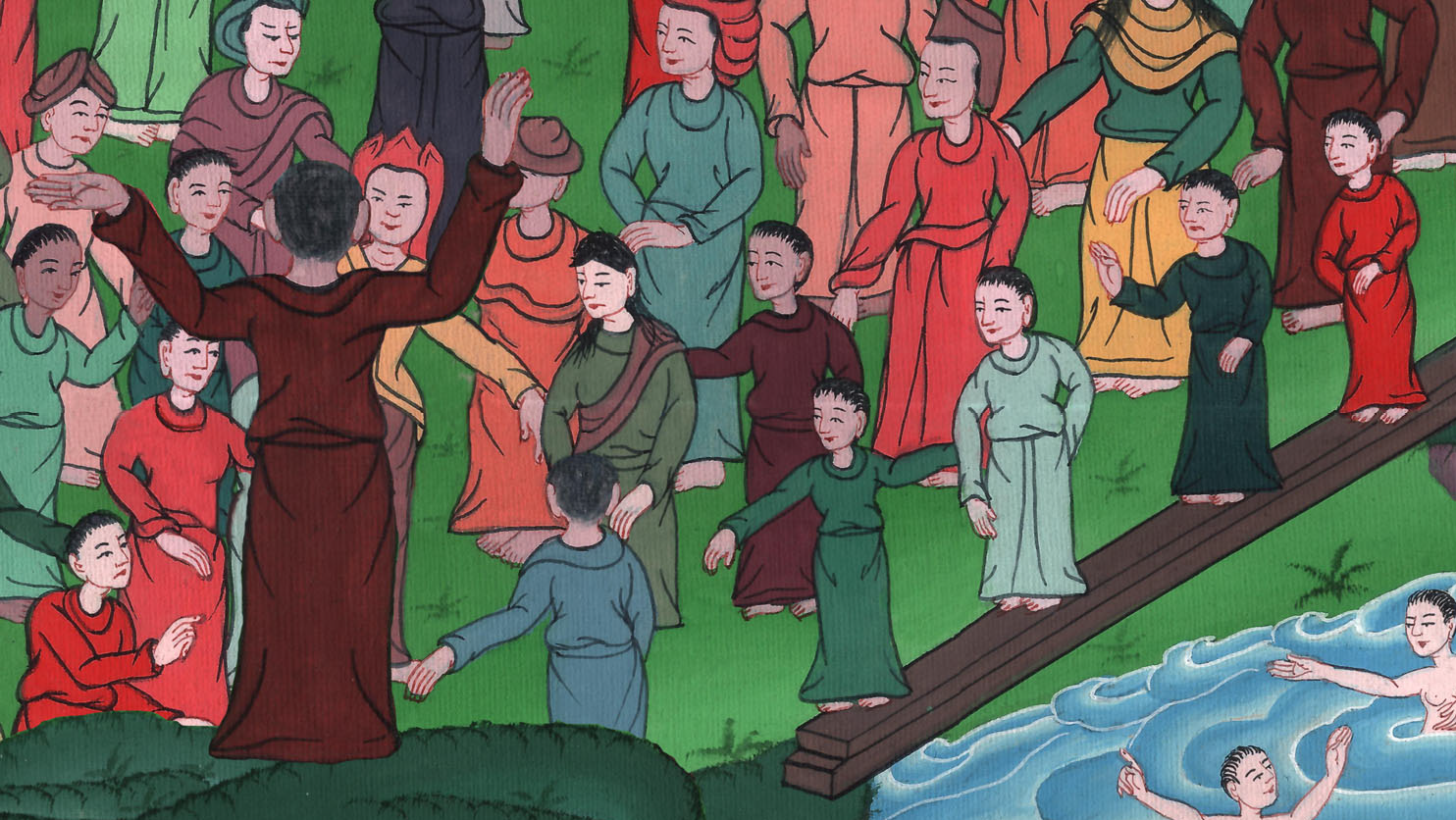 མཛད་པ 2:28
29ཀྱེ་སྤུན་ཟླ་རྣམས། ང་ཚོའི་མེས་པོ་དཱ་བིད་གྲོངས་ནས་ཁོང་གི་སྐུ་སྤུར་ད་ལྟའི་བར་དུ་གནས་པའི་དུར་ཁང་ནང་དུ་བཅུག་པར་ངས་ཁྱེད་ཚོར་ཡིད་རྟོན་བྱས་ནས་སྨྲས།
29Brothers, I can tell you with confidence that the patriarch David died and was buried, and his tomb is with us to this day.
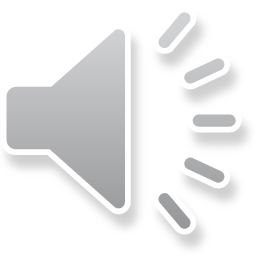 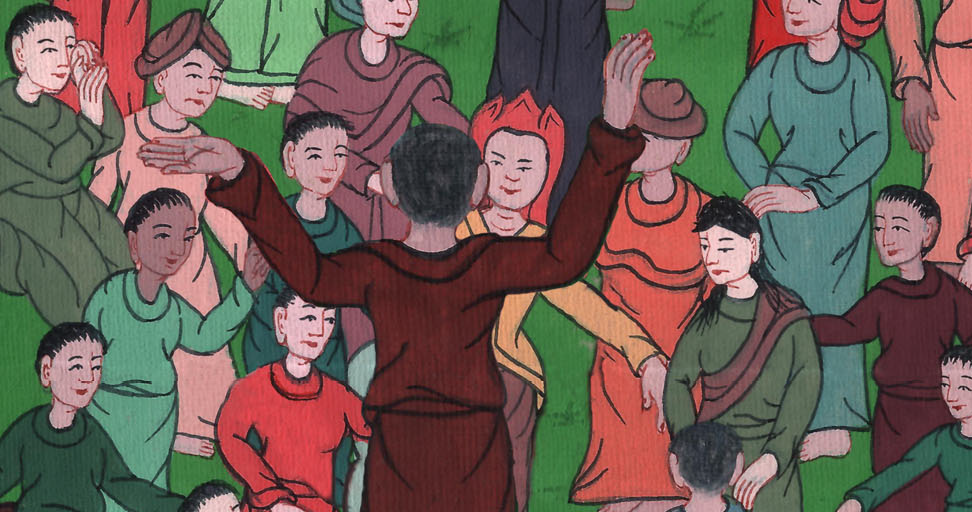 མཛད་པ 2:29
30དཱ་བིད་ནི་ལུང་སྟོན་པ་ཞིག་ཡིན་པས་དཀོན་མཆོག་གིས་ཁོང་ལ་རང་གི་བུ་རྒྱུད་ལས་གཅིག་བཞུགས་ཁྲིར་སྐོ་བའི་མནའ་བཞེས་པར་ཤེས།
30But he was a prophet and knew that God had promised him on oath that He would place one of his descendants on his throne.
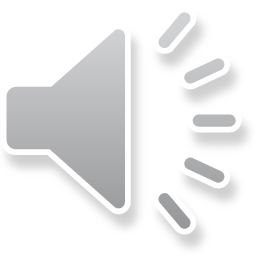 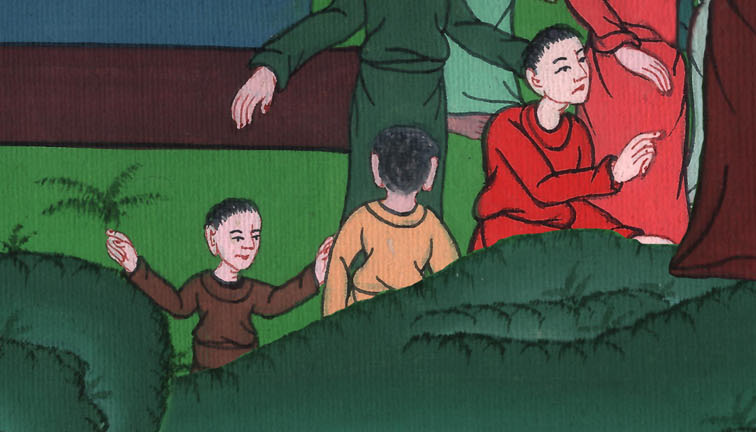 མཛད་པ 2:30
31མཱ་ཤི་ཀ་སླར་གསོན་དུ་འགྱུར་བའི་སྐོར་སྔོན་དུ་མཁྱེན་པས་རྒྱལ་པོ་དཱ་བིད་ཀྱིས་ཁོང་ནི་གཤིན་པོའི་ཁམས་ལ་མ་བོར་ཞིང༌། ཁོང་གི་ཤ་ལུས་ཀྱང་རུལ་བར་མ་གནང་ཞེས་གསུངས།
31Foreseeing this, David spoke about the resurrection of the Christ, that He was not abandoned to Hades, nor did His body see decay.
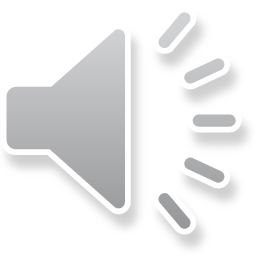 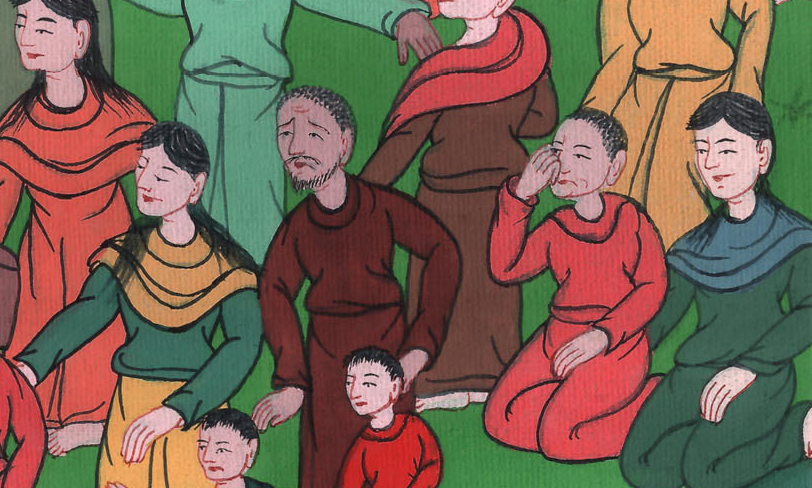 མཛད་པ 2:31
32དཀོན་མཆོག་གིས་གཙོ་བོ་ཡེ་ཤུ་དེ་ཉིད་གསོན་པོར་བསླངས་པ་ལ་ང་ཚོ་ཚང་མས་དཔང་པོ་བྱེད།
32God has raised this Jesus to life, to which we are all witnesses.
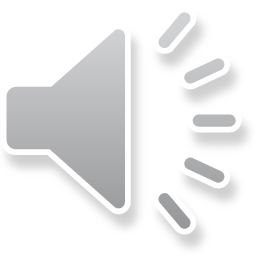 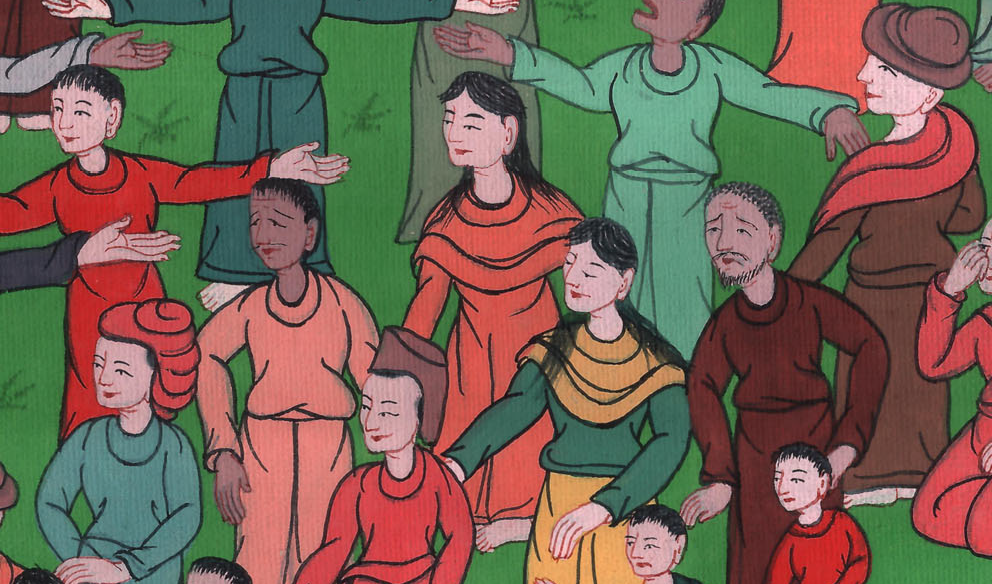 མཛད་པ 2:32
33དཀོན་མཆོག་གི་ཕྱག་གཡས་སུ་འཕགས་ཏེ་ཡབ་ནས་དམ་པའི་ཐུགས་ཉིད་གནང་རྒྱུ་ཡིན་པའི་ཞལ་ཆད་ཐོབ་ནས་ཁྱེད་ཀྱིས་མཐོང་བ་དང་ཐོས་པ་འདི་ཁོང་གིས་འབྱུང་བར་མཛད།
33Exalted, then, to the right hand of God, He has received from the Father the promised Holy Spirit and has poured out what you now see and hear.
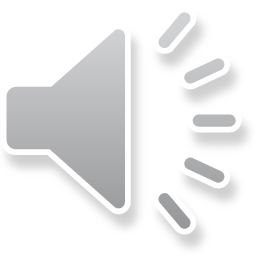 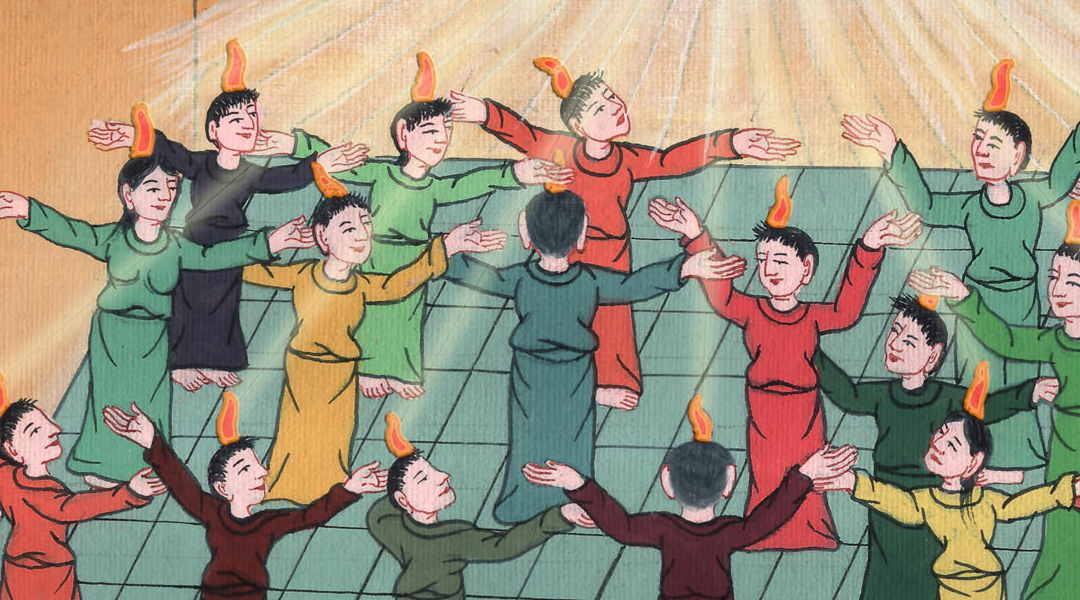 མཛད་པ 2:33
34-35རྒྱུ་མཚན་ནི་རྒྱལ་པོ་དཱ་བིད་དཀོན་མཆོག་གི་ཞིང་ཁམས་སུ་འཕགས་མ་མྱོང་ཡང༌། ཁོང་ཉིད་ཀྱིས།
དཀོན་མཆོག་གིས་ནི་ང་ཡི་གཙོ་བོ་ལ། །
ང་ཡིས་ཁྱེད་ཀྱི་དགྲ་ཚོགས་བཅོམ་ནས་ནི། །
ཁྱེད་ཀྱི་ཞབས་སྟེགས་འོག་ཏུ་མ་བཅུག་བར། །
ཁྱེད་ངའི་གཡས་སུ་བཞུགས་པར་འགྱུར་ཞིག་ཨང༌། །
ཞེས་གསུངས།
34For David did not ascend into heaven, but he himself says:
‘The Lord said to my Lord,
“Sit at My right hand
35until I make Your enemies
a footstool for Your feet.”’
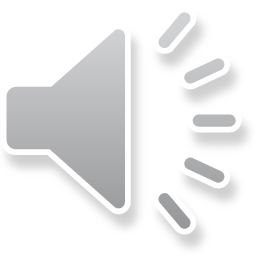 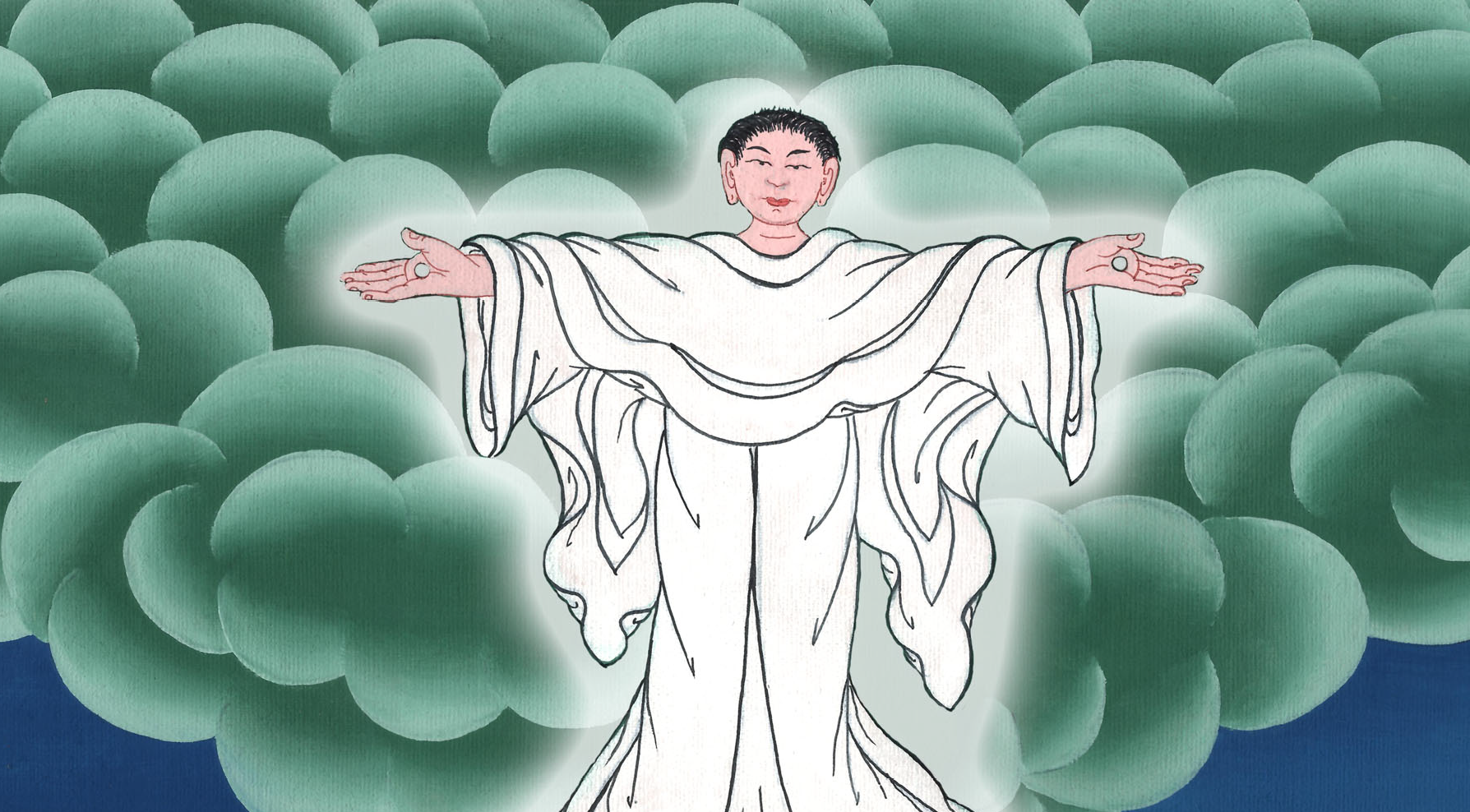 མཛད་པ 2:35,35
36དེའི་ཕྱིར་ཁྱེད་རྣམས་ཀྱིས་རྒྱང་ཤིང་སྒང་ལ་བརྒྱངས་པའི་ཡེ་ཤུ་འདི་ནི་དཀོན་མཆོག་གིས་གཙོ་བོ་དང་སྐྱབས་མགོན་མཱ་ཤི་ཀར་བསྐོས་པ་ཡིན་པར་ཡི་སི་ར་ཨེལ་ཡོངས་ཀྱིས་ནན་ཏན་གྱིས་ཤེས་པར་གྱིས་ཤིག་”ཅེས་གསུངས།
36Therefore let all Israel know with certainty that God has made this Jesus, whom you crucified, both Lord and Christ!”
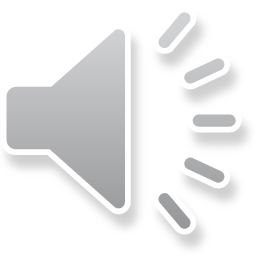 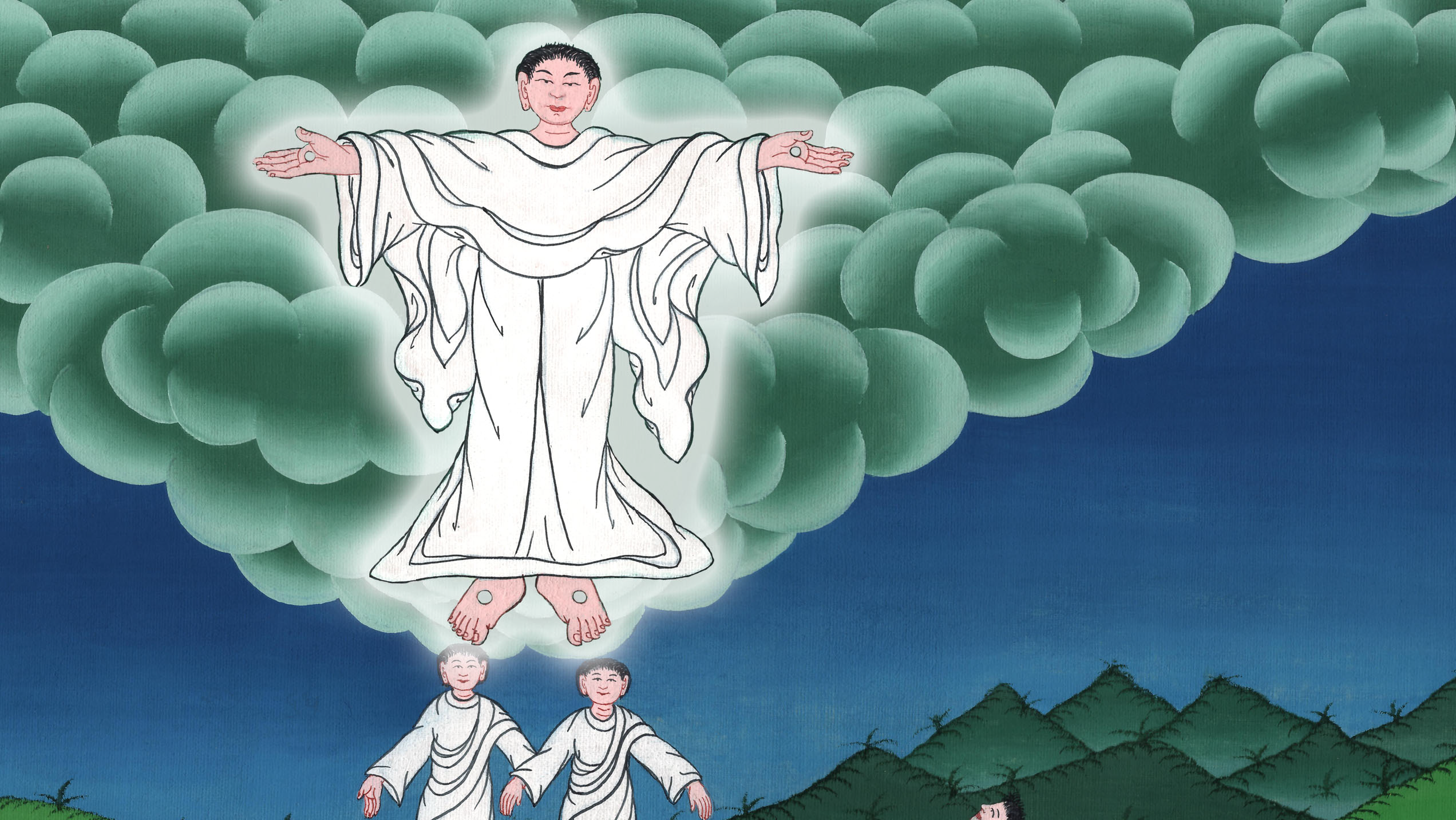 མཛད་པ 2:36
37དེ་ཐོས་ནས་ཁོ་ཚོ་སེམས་ཤིན་ཏུ་འཁྲུགས་པས་པེ་ཏྲོ་དང་སྐུ་ཚབ་གཞན་རྣམས་ལ་“སྤུན་ཟླ་རྣམས། ང་ཚོས་ཅི་བྱ་”ཞེས་སྨྲས་ནས།
37When the people heard this, they were cut to the heart and asked Peter and the other apostles, “Brothers, what shall we do?”
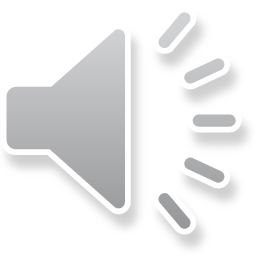 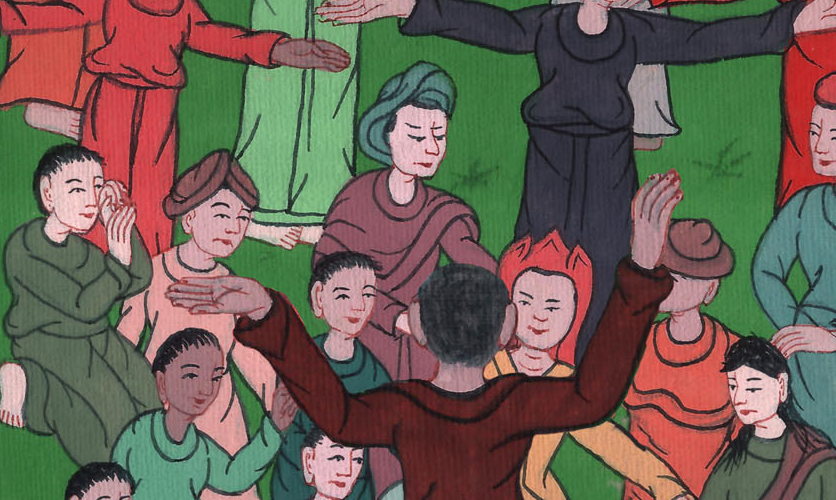 མཛད་པ 2:37
38པེ་ཏྲོས་ཁོ་ཚོར་“སྤྱོད་པ་ངན་པ་རྣམས་སྤངས་ནས་སེམས་སྒྱུར་ལ་ཁྱེད་ཀྱི་སྡིག་ཉེས་སེལ་བའི་ཕྱིར་རེ་རེས་གཙོ་བོ་ཡེ་ཤུ་མཱ་ཤི་ཀའི་མཚན་གྱི་ཐོག་ནས་ཁྲུས་གསོལ་ལོངས་ཤིག་དང༌། ཁྱེད་རྣམས་ལ་དཀོན་མཆོག་གི་གནང་སྦྱིན་ཏེ་དམ་པའི་ཐུགས་ཉིད་འཐོབ་པར་འགྱུར།
38Peter replied, “Repent and be baptized, every one of you, in the name of Jesus Christ for the forgiveness of your sins, and you will receive the gift of the Holy Spirit.
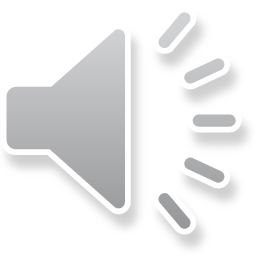 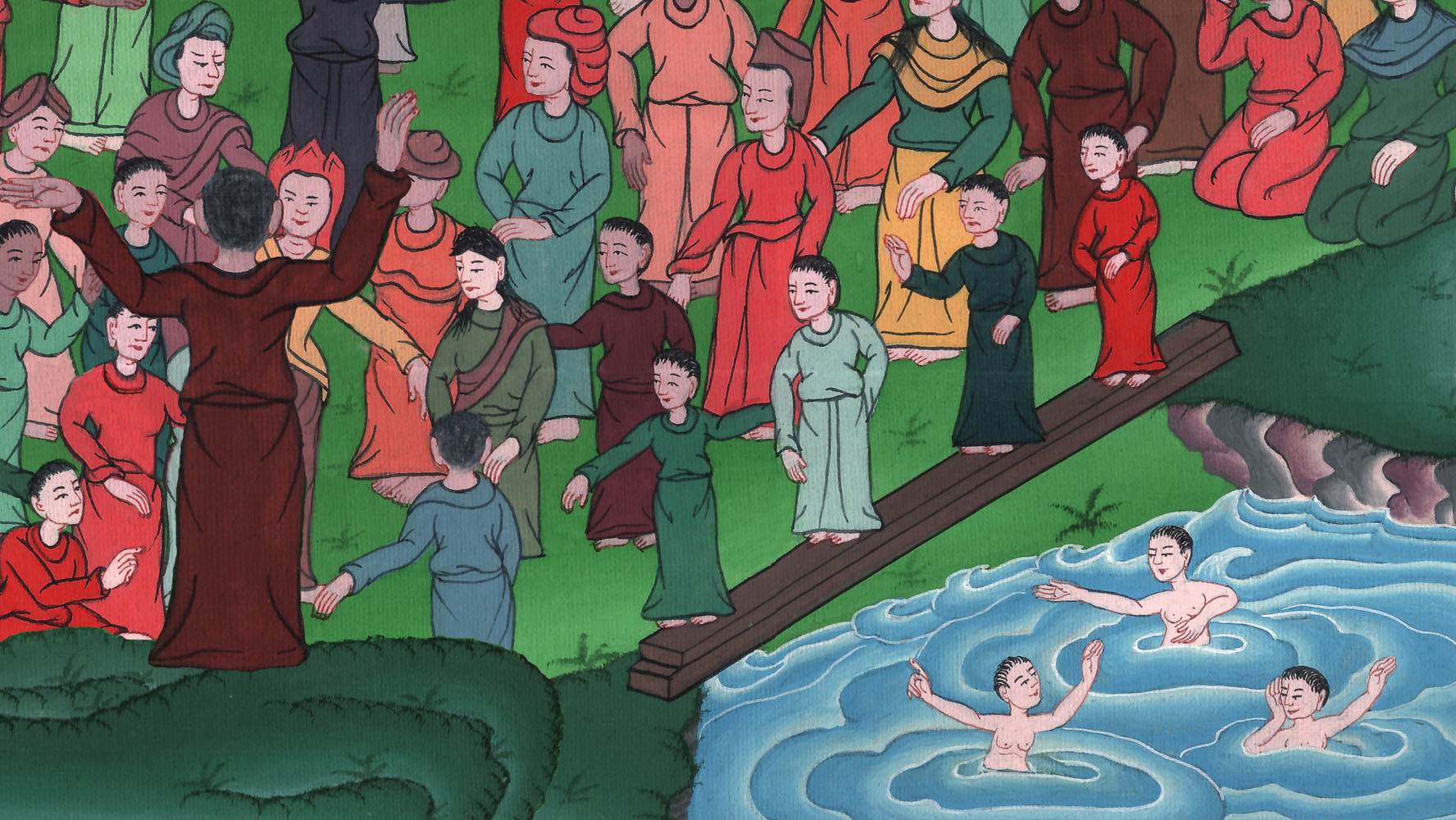 མཛད་པ 2:38
39གང་ཡིན་ཞེ་ན། ཞལ་ཆད་འདི་ནི་ཁྱེད་དང༌། ཁྱེད་ཀྱི་བུ་རྒྱུད། ཐག་རིང་དུ་སྡོད་པའི་མི་ཐམས་ཅད་དེ། ང་ཚོའི་གཙོ་བོ་དཀོན་མཆོག་གིས་རང་ལ་འབོད་གནང་བའི་མི་སུ་ལ་ཡང་གནང་བ་ཡིན་”ཞེས་གསུངས།
39This promise belongs to you and your children and to all who are far off—to all whom the Lord our God will call to Himself.”
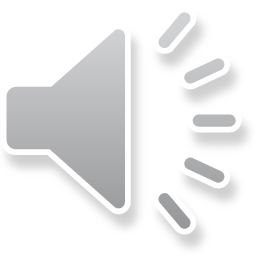 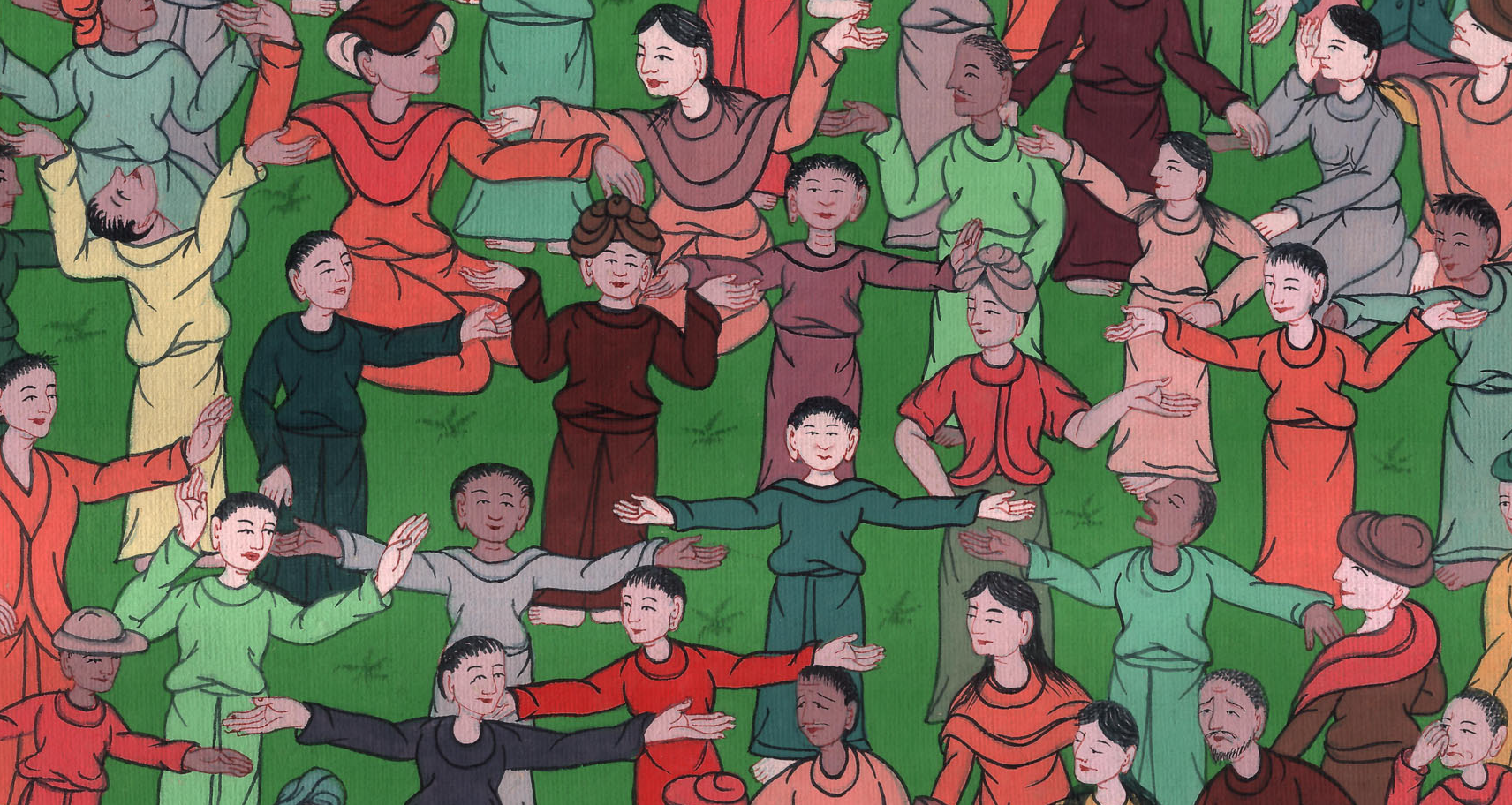 མཛད་པ 2:39
40ཡང་ཁོང་གིས་གཏམ་གཞན་མང་པོས་དཔང་པོ་བྱས་ཏེ་ཁོ་ཚོར་“མི་རབས་ངན་པ་འདི་ལས་ཐར་བར་འགྱུར་ཞིག་”ཅེས་ཡང་ཡང་བསྐུལ།
40With many other words he testified, and he urged them, “Be saved from this corrupt generation.”
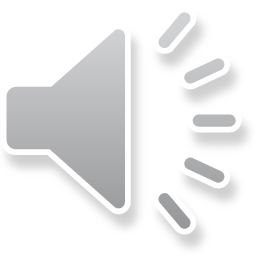 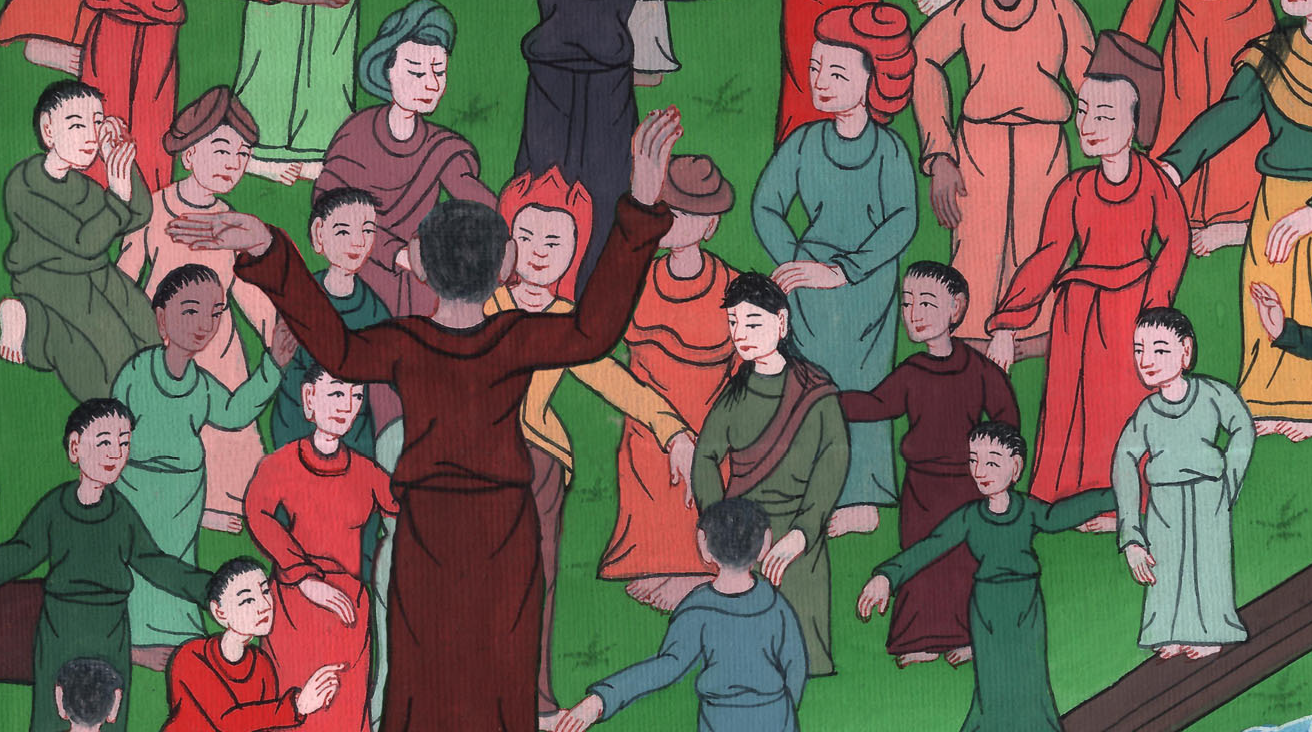 མཛད་པ 2:40
41དེ་ནས་ཁོང་གིས་གསུངས་པའི་བཀའ་དང་ལེན་བྱེད་མཁན་རྣམས་ཀྱིས་ཁྲུས་གསོལ་བླངས་ཤིང༌། ཉིན་མོ་དེར་མི་གསུམ་སྟོང་ཙམ་ཁོ་ཚོའི་གྲལ་དུ་ཞུགས།
41Those who embraced his message were baptized, and about three thousand were added to the believers that day.
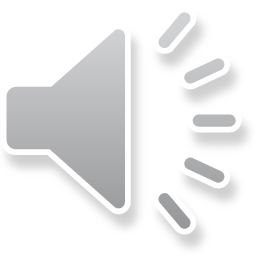 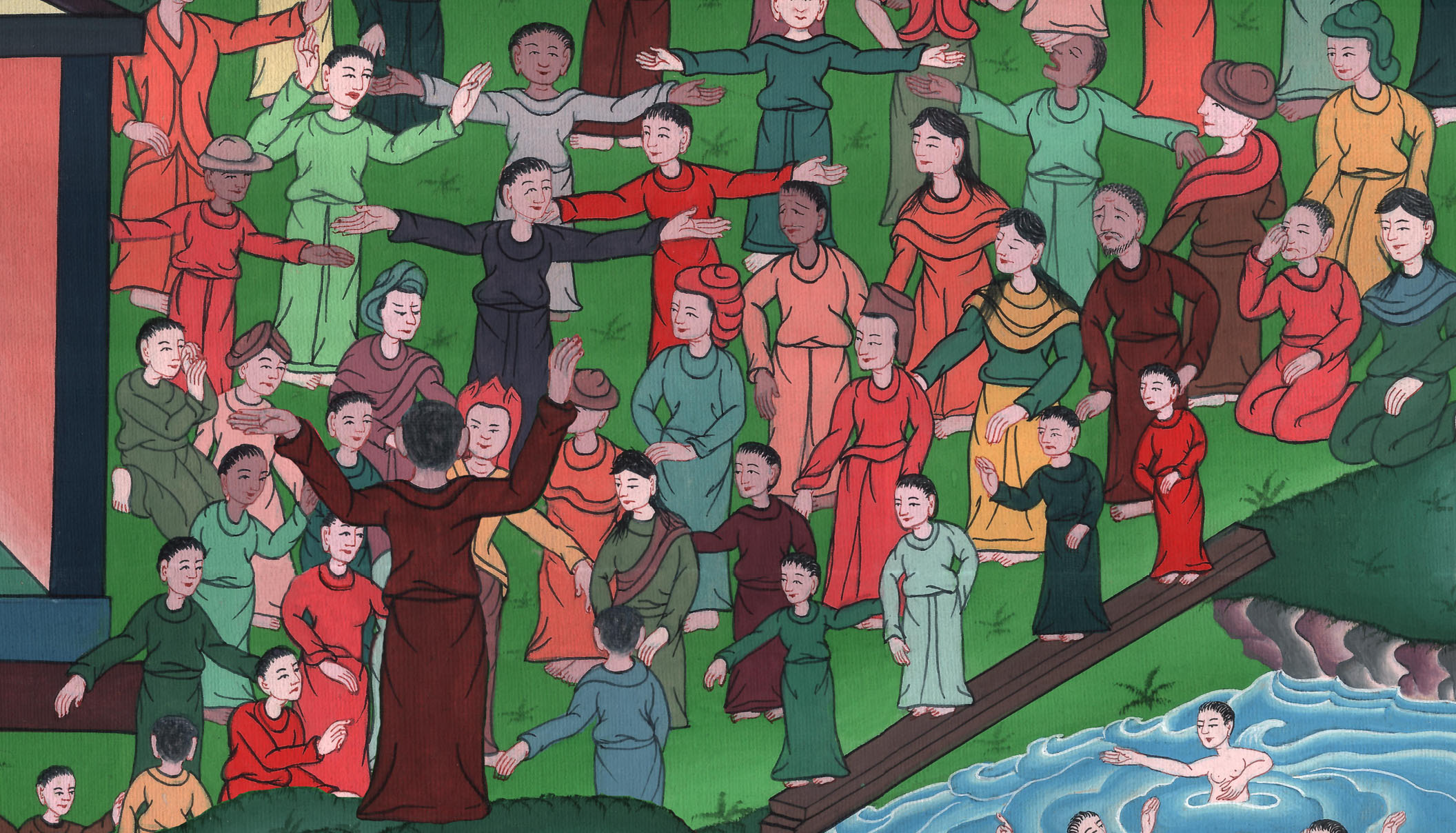 མཛད་པ 2:41